Applying and assessing the feasibility of the Potentially All Pairwise RanKings of all Possible Alternatives
(PAPRIKA) method to valuing the EQ Health and Wellbeing Short (EQ-HWB-S)
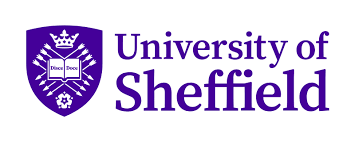 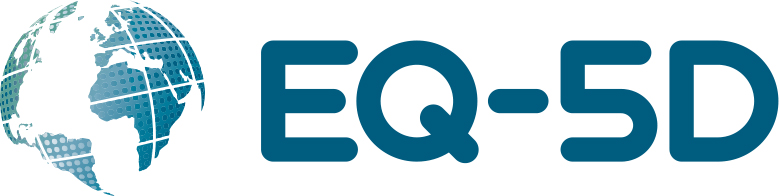 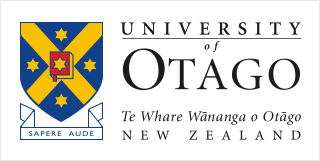 Clara Mukuria1, Trudy Sullivan2, Franz Ombler2,3, Emily McDool1, Tessa Peasgood1, Paul Hansen2,3 
1. University of Sheffield, England, UK, 2. University of Otago, New Zealand, 3. 1000Minds, New Zealand; Contact: C.Mukuria@sheffield.ac.uk
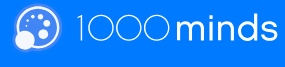 Figure 1. PAPRIKA DCE question for EQ-HWB-S
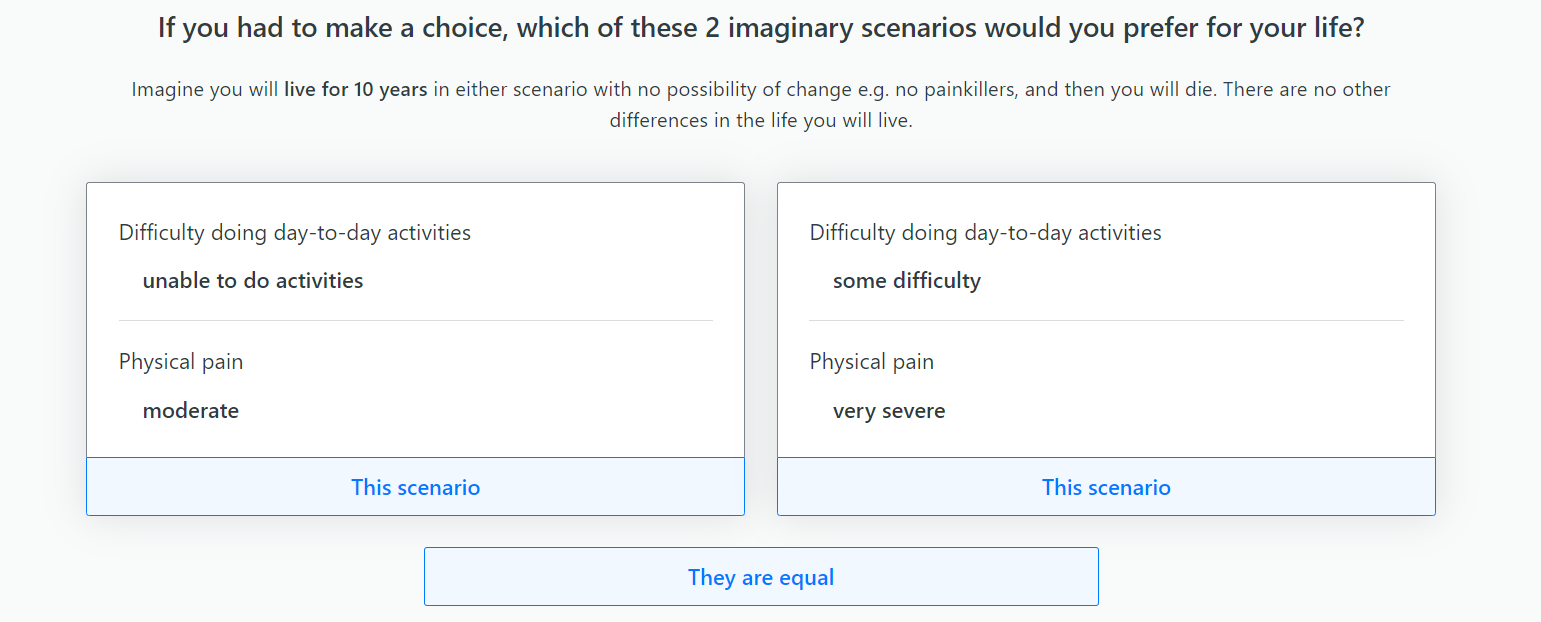 Figure 3. Comparison of utility decrements (level 3 and 5) for PAPRIKA and EQ-PVT
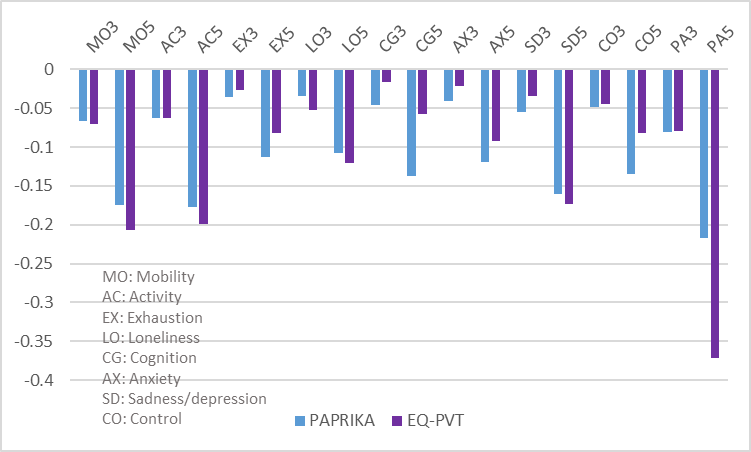 Figure 2. Flowchart of PAPRIKA participants
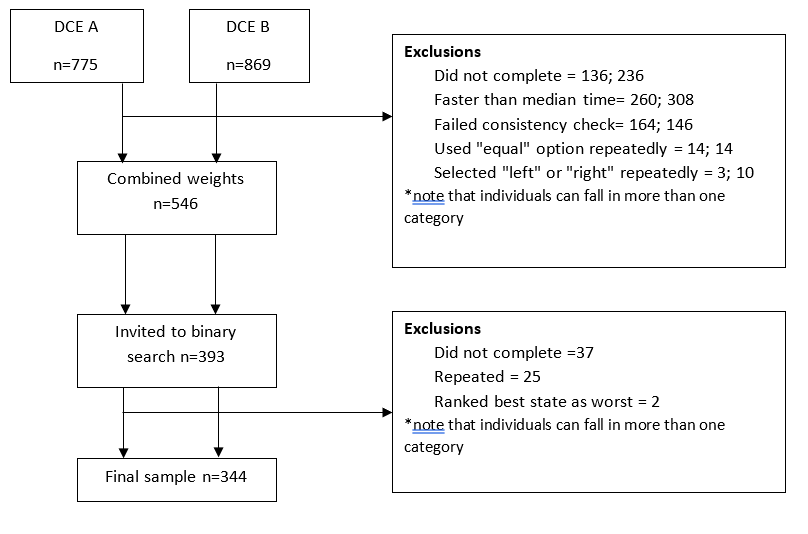